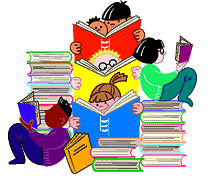 1er
Grado
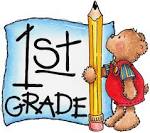 Pre-evaluación Trimestre 1 Instrucciones del maestro
Lectura
12 Preguntas de selección múltiple
Investigación
  4 Preguntas de respuesta construida  
Escritura
  1 Escrito breve
  1 Escribir para revisar un texto
Escritura con lenguaje integrado
  1 Escribir para revisar lenguaje/vocabulario
  1 Escribir para editar o clarificar
1
1ro
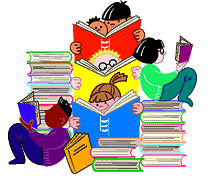 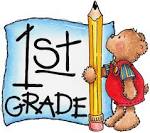 Trimestre uno 
Pre-evaluación
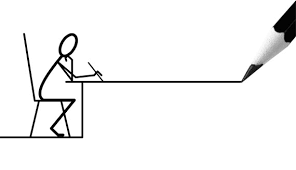 3
Ordenar en la Imprenta de HSD…
http://www.hsd.k12.or.us/Departments/PrintShop/WebSubmissionForms.aspx
Instrucciones
Las Evaluaciones de HSD para las escuelas primarias no ofrecen un guión para el maestro, ni son por tiempo. Son una herramienta para tomar decisiones informadas relacionadas con la instrucción.  

Todos los estudiantes deben “avanzar hacia" el punto en que puedan tomar las evaluaciones independientemente, pero muchos necesitarán estrategias que los ayuden a desarrollar académicamente.

La intención de estas evaluaciones no es que los estudiantes "adivinen y verifiquen" las respuestas sólo para terminar una evaluación.   Si ese parece ser el caso, por favor utilice estrategias para obtener un verdadero conocimiento de la habilidad del estudiante, y tome notas de cuándo se necesitaron acomodaciones y qué tipo de acomodaciones fueron necesarias.  
Conectando la evaluación con la enseñanza en el salón de clases
¿Cómo las evaluaciones se conectan a la enseñanza en el salón de clases? La evaluación no es un evento aislado. Las evaluaciones de HSD son una extensión de la enseñanza en clase. En el salón de clases, las  evaluaciones  continúan su curso y monitorean el progreso hacia el dominio de los estándares.
4
Determinando textos a nivel de grado

Un texto a nivel de grado se determina utilizando una combinación tanto de las nuevas escalas cuantitativas como de las medidas cualitativas de los CCSS.

Ejemplo:  Si el grado equivalente de un texto es 6.8 y tiene una medida lexile de 970, los datos cuantitativos muestran que la ubicación debe ser entre los grados  4 y 8.









Cuatro medidas cualitativas pueden examinarse desde la banda inferior de 4to grado  hasta la banda superior de 8vo grado para determinar la legibilidad a nivel de grado.















La combinación de la escala cuantitativa y las medidas cualitativas, para este texto en particular, muestra que el mejor nivel de legibilidad para este texto sería 6to grado.
Para ver más detalles sobre cada una de las medidas cualitativas, favor de ir a la diapositiva 6 de:
 http://www.corestandards.org/assets/Appendix_A.pdf
5
Rev. Control:  07/01/15 – OSP and S. Richmond
Pre-evaluación y Progresiones de aprendizaje

Las pre-evaluaciones son particularmente únicas.

Ellas miden el progreso hacia un estándar. 

Diferentes a los CFAs (Common Formative Assessments) que miden el dominio del estándar, las pre-evaluaciones son más como un panorama de las fortalezas  y las deficiencias del estudiante, que miden las destrezas y conceptos que este necesita a lo largo del camino para poder alcanzar el dominio del estándar.

















¿Qué hay de una post evaluación? No existe una post-evaluación estandarizada.
La verdadera medida de cómo los estudiantes están trabajando a lo largo del camino, se evalúa en el salón de clases durante la instrucción y la evaluación formativa en el salón. Por esta razón los CFAs no se llaman post evaluaciones. Los CFAs miden el objetivo final, o el dominio del estándar. Sin embargo, sin las pre-evaluaciones, ¿cómo sabríamos en qué enfocar nuestra instrucción a través de cada trimestre?

Progresiones de aprendizaje: son el conjunto predicho de destrezas necesarias para poder completar la demanda de la tarea requerida de cada estándar. Las progresiones de aprendizaje fueron alineadas a la matriz Hess Cognitive Rigor Matrix.

Las pre-evaluaciones miden el dominio del estudiante, que se indican en los recuadros morados (puntos de ajuste). Estos puntos son tareas que nos permiten ajustar la instrucción basada en el rendimiento. Por ejemplo, si un estudiante tiene dificultades en el primer punto de ajuste en color morado (DOK-1, Cf), el maestro tendrá que regresar a las tareas previas al DOK-1 Cf y desarrollar estratégicamente la  instrucción  para cerrar la brecha, moviéndose continuamente hacia adelante hasta el final de la progresión de aprendizaje.

Hay una lista de cotejo de las Progresiones de aprendizaje en lectura para cada estándar en cada grado,  que se puede utilizar para monitorear el progreso. Está disponible en: 

http://sresource.homestead.com/Grade-1.html
Ejemplo de una Progresión de aprendizaje  para RL.2.1
Las pre-evaluaciones miden los puntos de ajuste que aparecen en morado
CFA
RL.2.2.1 evaluación del estándar a nivel de grado
Después de haber dado  la pre-evaluación, las progresiones de aprendizaje proporcionan tareas de evaluación por debajo y cerca del nivel del grado a través de cada trimestre.
Comienzo del trimestre
Al final del trimestre
Durante el trimestre
6
Trimestre uno: Progresión de aprendizaje de Lectura de Texto Literario  
En esta pre-evaluación se evalúan las casillas indicadas y resaltadas antes del estándar. El estándar como tal se evalúa en el CFA (Common Formative Assessment) al final de cada trimestre.
7
Rev. Control:  07/01/15 HSD – OSP and S. Richmond
Trimestre uno: Progresión de aprendizaje de Lectura de Texto Informativo  
En esta pre-evaluación se evalúan las casillas indicadas y resaltadas antes del estándar. El estándar como tal se evalúa en el CFA (Common Formative Assessment) al final de cada trimestre.
8
Rev. Control:  07/01/15 HSD – OSP and S. Richmond
Una nota importante para 1er grado:

Durante el primer trimestre de primer grado la mayoría de los estudiantes no leen con fluidez y no han tomado una evaluación con  respuestas de selección múltiple y respuestas construidas en este formato. Lea los cuentos a los estudiantes y haga las preguntas como una Comprensión auditiva en lugar de preguntas de Comprensión de lectura. Realice la evaluación (o parte de la evaluación) como un instrumento de instrucción de práctica. Esta es una experiencia de aprendizaje para los estudiantes de primer grado y debe verse más como una pieza de instrucción en lugar de una evaluación. No espere que los estudiantes hagan esto de forma independiente. Esta evaluación se puede hacer como un proyecto de clase durante varias semanas, con la sección literaria impartida en un momento diferente a la sección informativa. Desarrolle a los estudiantes progresivamente a lo largo del año para que lean y trabajen en la evaluación tan independientemente como puedan hacerlo.  

Instrucciones para las Respuestas de selección múltiple 
Parte uno

— Esta es una evaluación o “prueba.”  Una evaluación nos permite saber sobre qué podemos aprender más (muéstreles la copia de la evaluación).

Voy a leerles un cuento llamado “El nuevo niño en la ciudad.” Luego, voy a hacerles algunas preguntas sobre el cuento.

Lea el cuento “El nuevo niño en la ciudad”.

Parte dos

— Ahora voy a hacerles algunas preguntas sobre el cuento. Mantengan las respuestas en su mente (señale su cabeza) y no la digan en voz alta.

Modele haciendo una pregunta y manteniéndola en su mente. Luego modele contestando una pregunta sin decir la respuesta en voz alta. Es posible que desee escribir una pregunta en la pizarra y luego escribir cuatro posibles opciones (A, B, C, D). Lea cada opción, y luego regrese y coloree el círculo de la respuesta correcta. 

Lea cada pregunta de “El nuevo niño en la ciudad.” Haga toda la evaluación como un “proyecto de clase”,  usando  un proyector y permitiendo a los estudiantes marcar  sus respuestas.  Los estudiantes practican manteniendo sus respuestas en la “mente.”

Es importante discutir cada respuesta inmediatamente después de haber sido seleccionada, para ayudar a los estudiantes a  entender por qué  es o no es la respuesta correcta. 

Instrucciones para las Respuestas construidas
Parte tres

— Hemos practicado buscando respuestas sobre el cuento. Hemos llenado o sombreado algunas burbujas para mostrar las respuestas que nosotros creemos que están correctas.

— Ahora vamos a contestar preguntas acerca del cuento de una manera diferente. Vamos a escuchar una pregunta, y luego vamos a escribir y dibujar sobre ella para mostrar qué entendimos.
 
— Escuchen la pregunta (lea la primera pregunta de respuesta construida). Discutan la respuesta entre todos, como clase. Modele en el pizarrón cómo usted respondería a la pregunta con palabras e imágenes.  Permita a 2-3 estudiantes añadir palabras al modelo/esquema de oración ofrecida en la evaluación o añadir dibujos a su modelo. 
Luego pregunte: — ¿Nuestras palabras e imágenes responden a la pregunta?”
 
Pida a los estudiantes que completen la siguiente pregunta de respuesta construida en un papel en blanco. Permita que ellos hablen y compartan sus respuestas e ideas.
Repita el proceso para el texto informativo:  “Delfines nariz de botella” y todas las preguntas de escritura y lenguaje .
9
10
11
12
13
14
Pre-Evaluación Trimestre 1
Clave/Puntos para las Respuestas de Selección Múltiple
15
1er
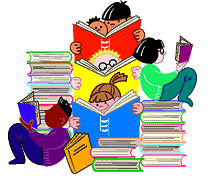 Grado
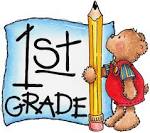 Copia del Estudiante
Pre-evaluación Trimestre 1

Nombre___________________
16
Instrucciones:
Lee cada cuento.
Luego, contesta las preguntas sobre el cuento.
Equivalencia de grado  0.8
Escala Lexile  480L
Promedio de  la longitud de la oración 8.70
Promedio de la frecuencia de palabras 3.76
Número de palabras 87
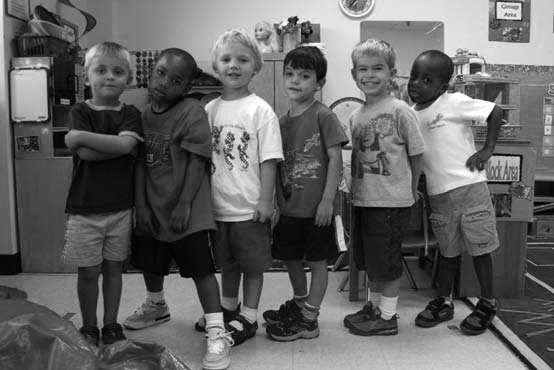 El nuevo niño en la ciudad
Readworks.org 2013

1
Dylan era el niño nuevo en la clase. 
Se había mudado a la ciudad desde un pueblo pequeño. 

2
Dylan se sentó con Kamil y James en el almuerzo. 

3
 – Esta escuela es diferente. Es grande, – dijo Dylan. 
 – Hay tantos niños aquí. Mi vieja escuela era pequeña. Tenía solo 50 niños.

4
 – Aquí hay 500 niños. Eso es diferente, – dijo Kamil. 

5
 – Tenía amigos allí, – dijo Dylan. 
 – Ahora tienes amigos aquí, – dijo James. 
 –  ¡Esa parte es igual!
17
1. ¿De dónde se mudó Dylan?  
     
una gran ciudad 

un pueblo pequeño

una casa grande
¿Qué es lo más diferente entre la escuela nueva de Dylan y su otra escuela? 

La nueva escuela es en una ciudad.

La nueva escuela tiene más niños que la otra escuela. 

Está muy lejos de su otra escuela.
18
¿Qué palabra habla de la nueva escuela de Dylan?           
           

pequeña

alta

grande
4.   ¿De qué trata el cuento mayormente?

 Dylan conoce a Kamil y a James. 

 La escuela nueva tiene 500 niños.

 Dylan va a una escuela nueva.
19
5. ¿Quiénes son los personajes del cuento? 

Los tres personajes son la escuela, la maestra y Dylan.

Los tres personajes son Dylan, James y Kamil.

Los tres personajes son los niños, la maestra, y Dylan.
¿Cuándo Dylan se sienta con James y Kamil? 

en el almuerzo

antes de la escuela

después de la escuela
20
21
Equivalencia de grado  1.4
Escala Lexile  310L
Promedio de  la longitud de la oración 6.60
Promedio de la frecuencia de palabras 3.68
Número de palabras 99
Delfines nariz de botella
Por Elizabeth Yeo
Los delfines nariz de botella son inteligentes. Ellos viven en el mar. Son animales marinos. Ellos son de color gris. 

Ellos nadan en grupos y hablan entre sí.  ¡Ellos chasquean!  A los delfines les gusta jugar.  

Los delfines nariz de botella pueden crecer hasta alcanzar de 8  a 12 pies de largo.  Ellos pueden vivir hasta 50 años.  

Los delfines nariz de botella  suben a la superficie del agua para tomar aire. Ellos van a la superficie cada 2 o 3 minutos.

Un delfín tiene un agujero en la parte superior de su cabeza llamado espiráculo. Es así como toma aire.  

Los delfines comen peces y calamares. Ellos no mastican la comida.
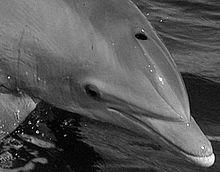 22
9. ¿Por qué los delfines viven en el mar?

Ellos son animales marinos.

A ellos les gusta jugar con otros delfines.

Ellos comen peces y calamares.
10. ¿Por qué  los delfines van a la superficie del agua?

Los delfines necesitan hablar.

A los delfines les gusta jugar.

Los delfines necesitan tomar aire.
23
11. ¿Cuánto tiempo puede vivir un delfín?

Los delfines viven 5 años.

Un delfín puede vivir 20 años.

Ellos pueden vivir 50 años.
12. ¿De qué trata el cuento mayormente?

Este cuento nos dice muchas cosas sobre los delfines.

Un delfín vive en el mar.

Los delfines son inteligentes.
24
¿Cuán a menudo los delfines suben a la superficie  del agua ?

cada minuto

cada 2 o 3 minutos

cada 30 minutos
14. ¿Cómo podría un delfín comer su comida?

Un delfín se traga toda la comida.

Un delfín mastica la comida.

Al delfín le gusta comer rápido.
25
26
27
19. ¿Qué conjunto de palabras forman una oración completa? 
                                                          Estándar: L.1.6 - Lenguaje y vocabulario

el gato

Yo veo el gato.

yo soy grande
20. ¿Cuál de estas oraciones muestra el uso correcto de  la mayúscula y el punto?       
Estándar: L.1.1a - Editar y clarificar lenguaje
Ven a mi casa

Ven a mi Casa.

Ven a mi casa.
28
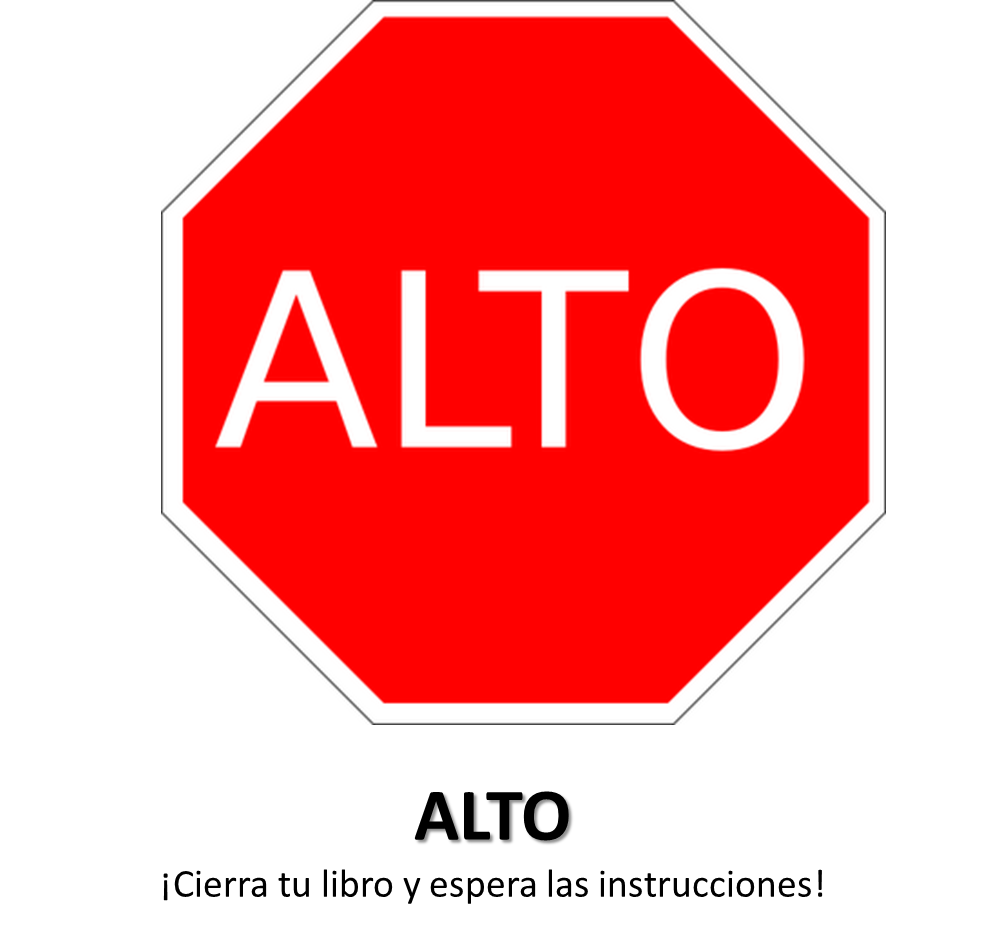 29
Puntuación del estudiante 
Colorea la casilla de color verde si tu respuesta está correcta. 
Colorea la casilla de color rojo si tu respuesta está incorrecta.
30